Going, Growing, Gone…. 
 a New new ZEALAND emerges
Paul SpoonleyDistinguished Professor Emeritus
ILANZ Conference 2024
“Te Punga Panoni – The Changemakers”
22 May 2024
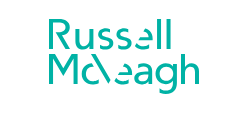 Why demography matters
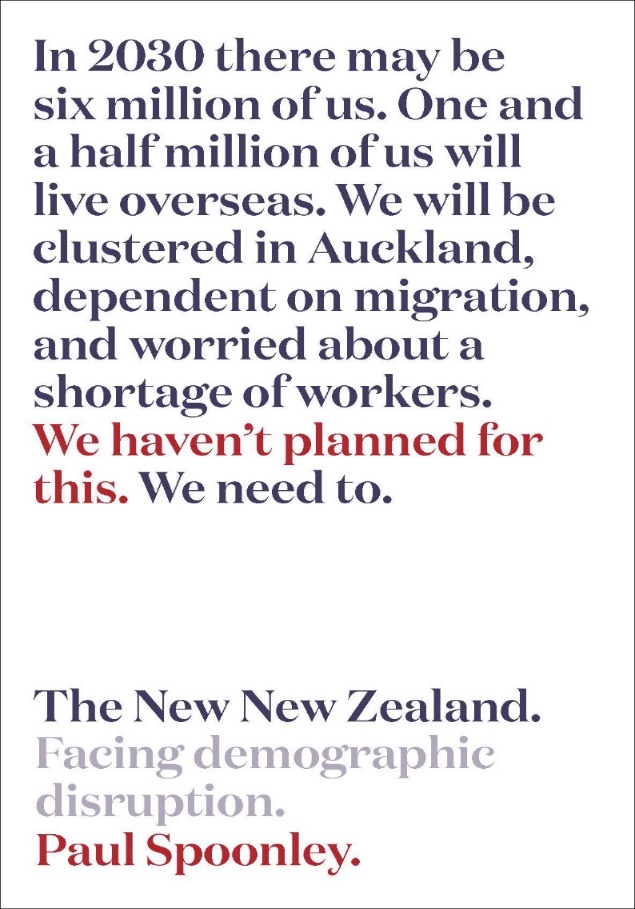 Significant demographic differences are – and will – emerge in the next decade:
Generations
Regions
Māori, minority ethnic groups and immigrants
How will this impact on you, your work and your firm/organization?
Demographic transformation – a new Aotearoa/New Zealand
Demographic transformation – new zealand
Ageing population and declining fertility (doubling of 65+, sub-replacement fertility)
Ongoing urbanisation  (with concentration in top of  the North Island, Auckland effect - 40% of population by 2038)
Regional population stagnation/decline (many TAs will see the end of population growth)
Immigrant-led diversity (rapidly growing diversity plus Māori-led economic and cultural development)
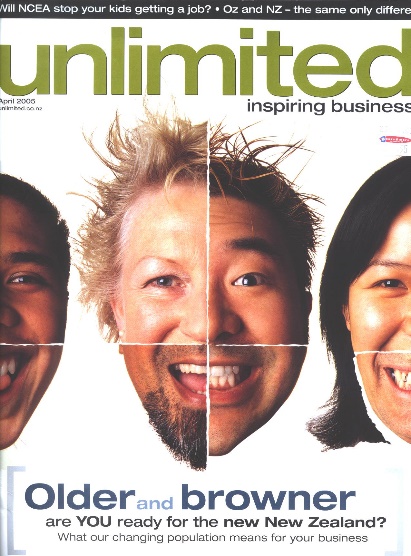 #1 Why an ageing population – and workforce - matters
An oLD-DOMINANT population
Old-Dominant : more than 20% of a population or community over the age of 65 years. New Zealand will become old-dominant in next few years.
Entry : Exit Ratios : the numbers entering or exiting a workforce
Dependency Ratios : the ratio between those in paid work and those who on a benefit such as superannuation
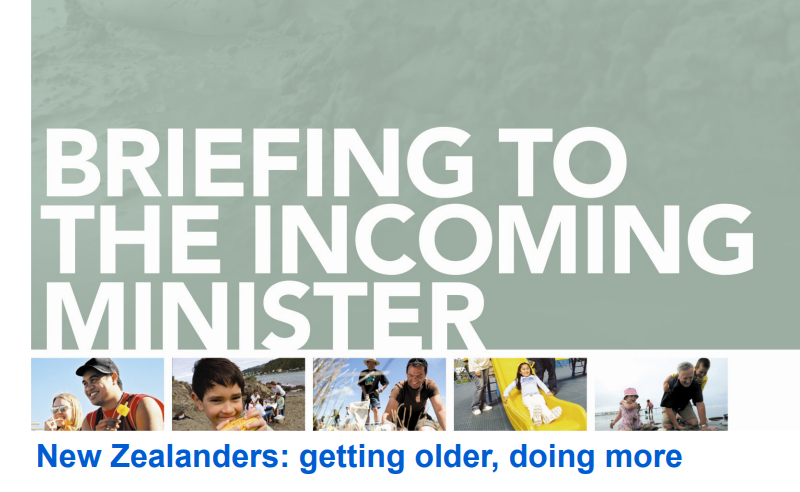 An Ageing population
Proportion of population aged 65+, by territorial authority area, mid-range projection 2031
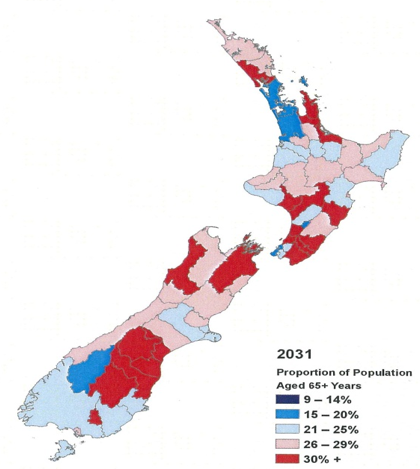 Source: Statistics New Zealand
Labour market exit/entry – infometrics (2023)
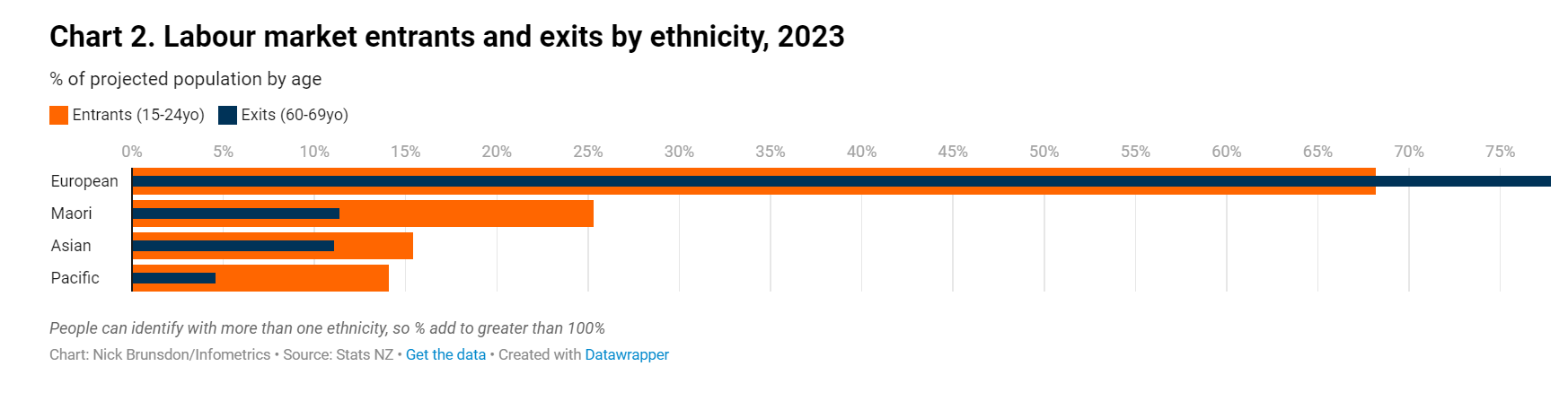 #2 Generational shifts – and challenges
New generations – and values - arrive
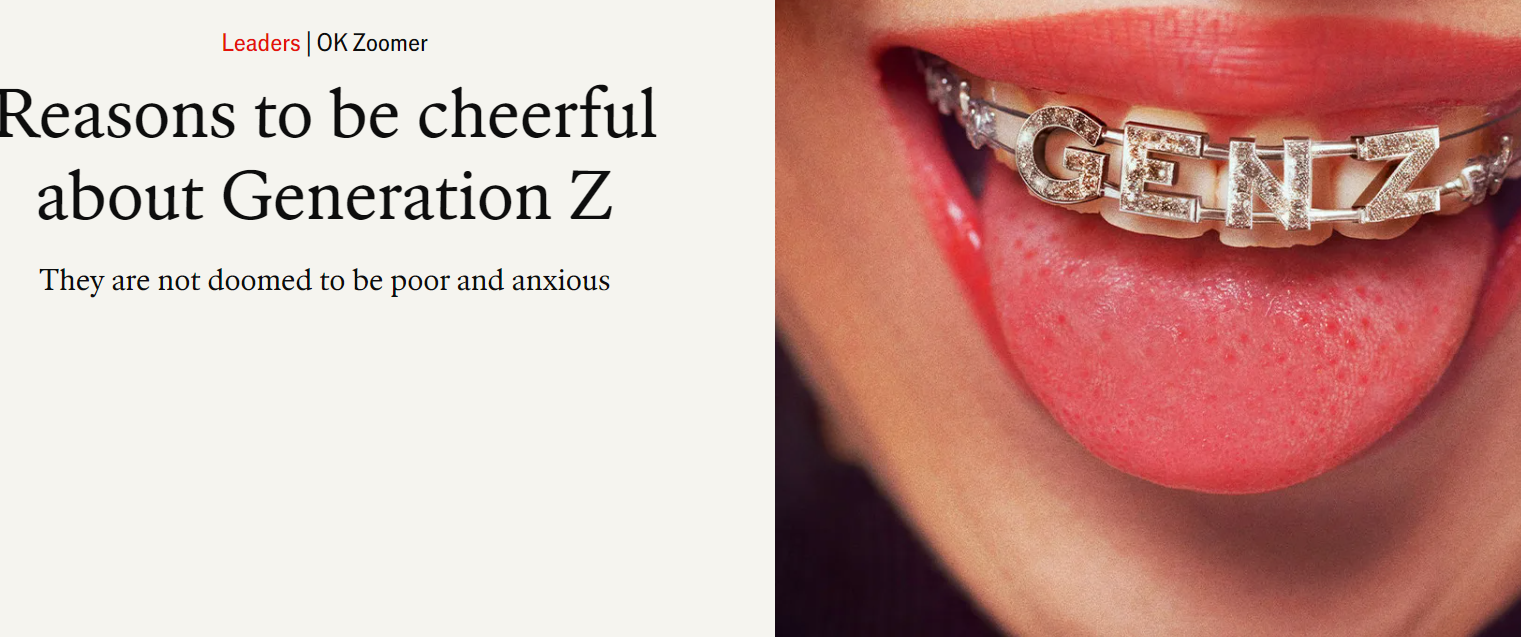 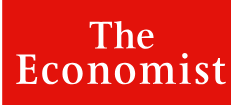 New generations – and values - arrive
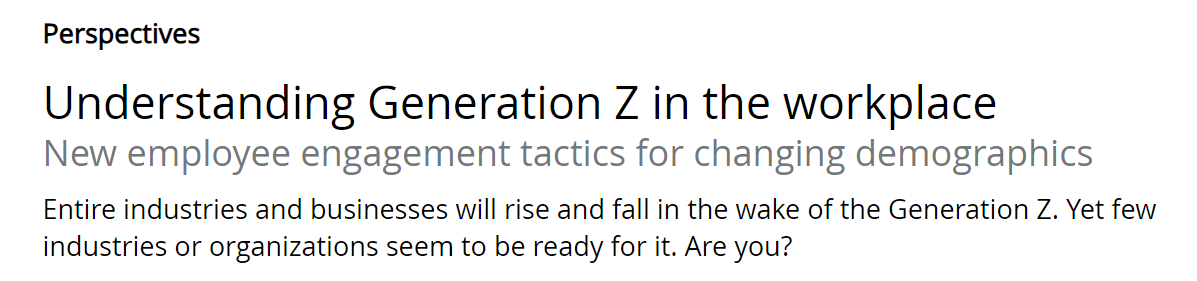 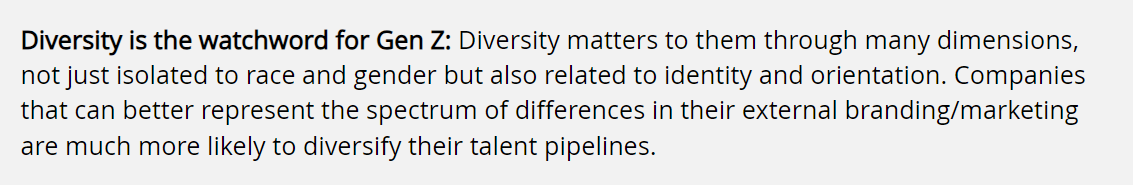 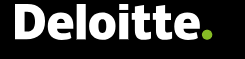 Intergenerational conversations
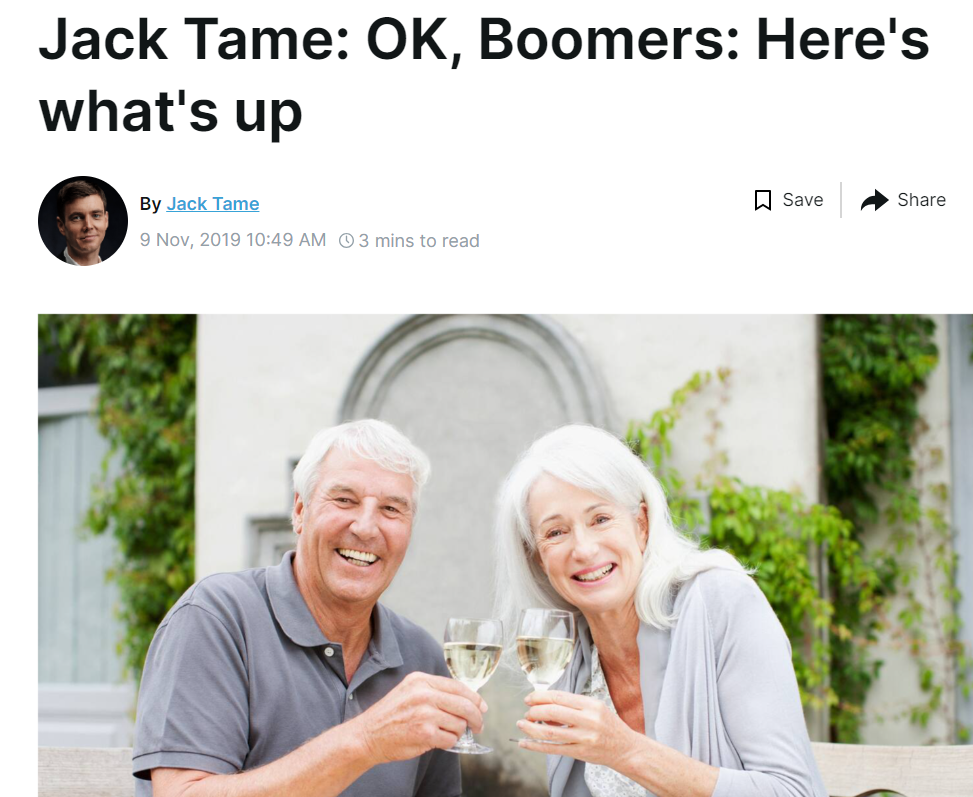 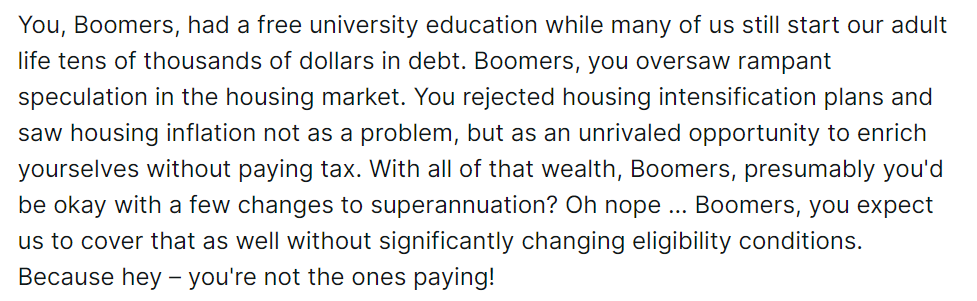 #3 The importance of gender – and the impacts of sub-replacement fertility
Sub-replacement fertility  Low, Low Fertility Country?
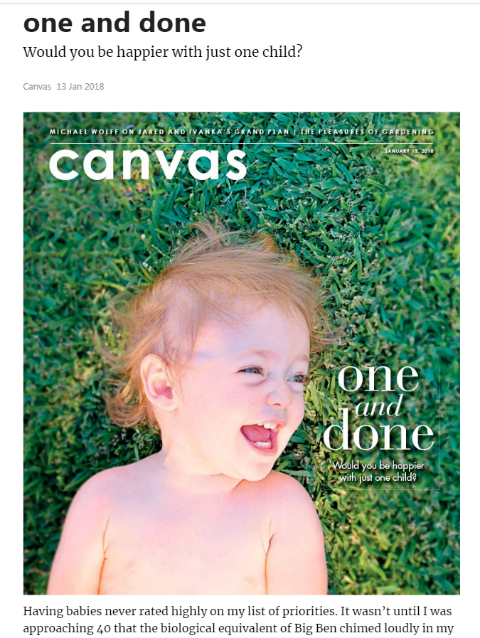 1950s high (4.3 births per woman), hit sub-replacement rate in 2017 (now 1.56)

Delayed births  plus none/”one and done” (Millennials) 
Higher educational qualifications + jobs + cost of raising children alongside other costs such as housing
By 2030, 30,000 fewer school students in Aotearoa/New Zealand
Females now a significant part of paid workforce (50% of all those in paid work)
The collapse of fertility
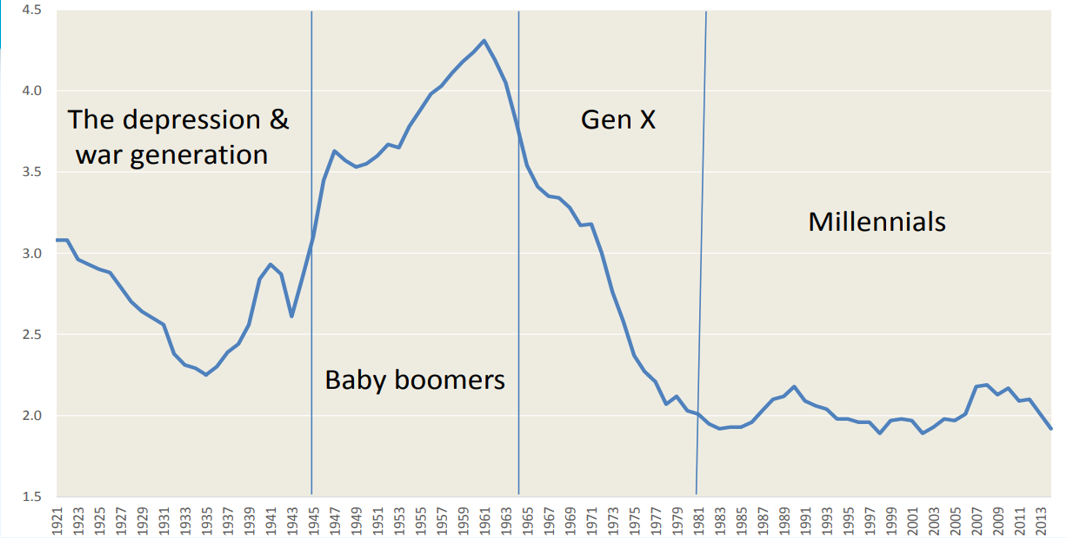 gender – and the workplace
Make gender visible. Firms that recognise gender are more socially responsible.
Tackle resistance
Make the business case for gender equality. Companies that are gender equal have a higher return on investment, higher job satisfaction and lower absenteeism. 
Make it personal – why equality is good for everyone
Fiona Smith, Workplace Equality, The Guardian
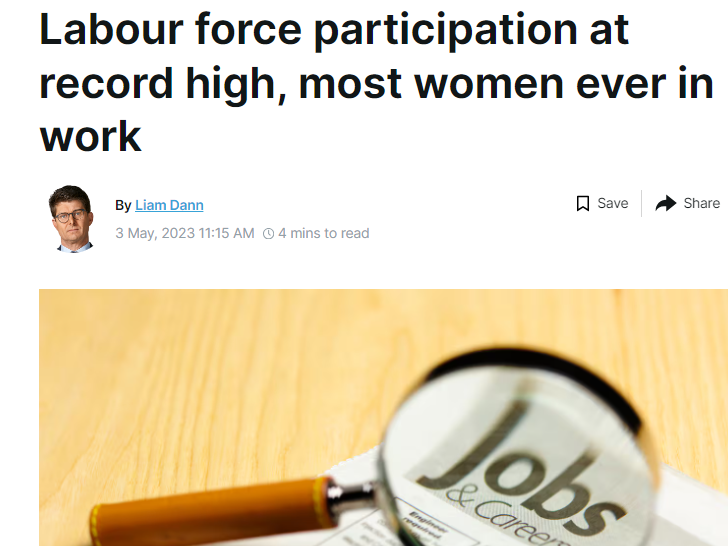 #4 The growth – and growth – of the top of the North Island
Growth centres in New Zealand over 2 decades
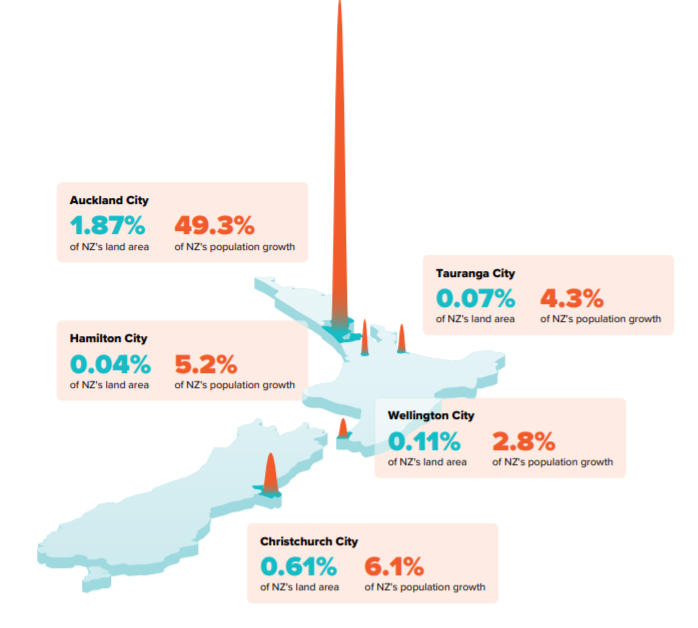 Ongoing urbanisation & regional stagnation
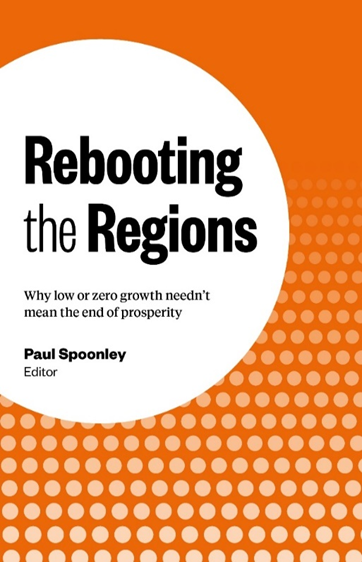 Two-thirds of regions in Aotearoa/New Zealand will experience ageing plus population stagnation or decline
Main regional towns will grow – Tauranga, Hastings, New Plymouth – but surrounding smaller towns and rural areas will stagnate – and some will see depopulation 
Three-quarters of New Zealand’s population will live in the top half of the North island by 2040s
Auckland will be home to 40% of New Zealanders
#5 Superdiversity – and the ethnic diversification of Aotearoa New Zealand
MĀori – younger and growing fast
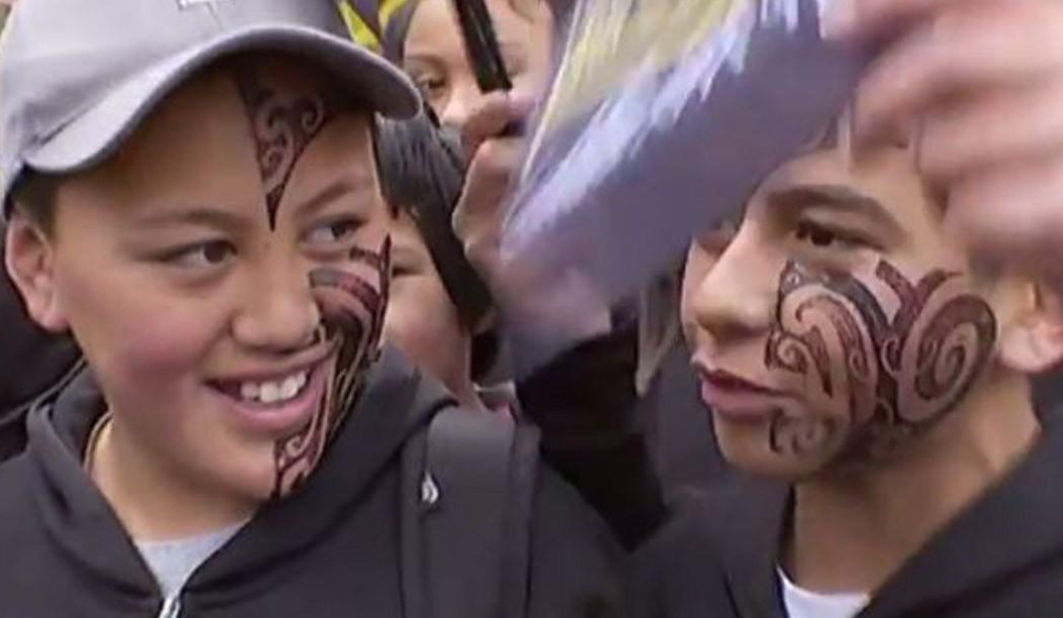 Māori still high fertility and still growing population (2%+ pa)
Fertility rate will drop but a young median age and higher fertility will see Māori dominate younger age groups
Parts of New Zealand – East Coast, Northland – will see Māori be the dominant group
21% of all New Zealanders will identify as Māori but 25% of workforce, 33% of all U15 year olds
MĀori – younger and growing fast
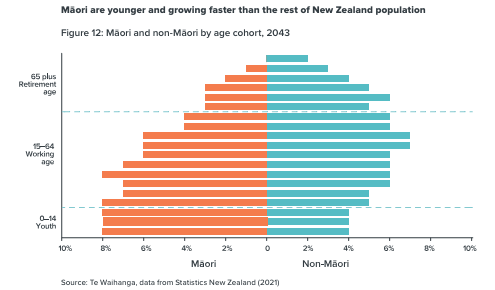 Immigration 2024
Permanent and long-term and temporary arrivals (February 2024)
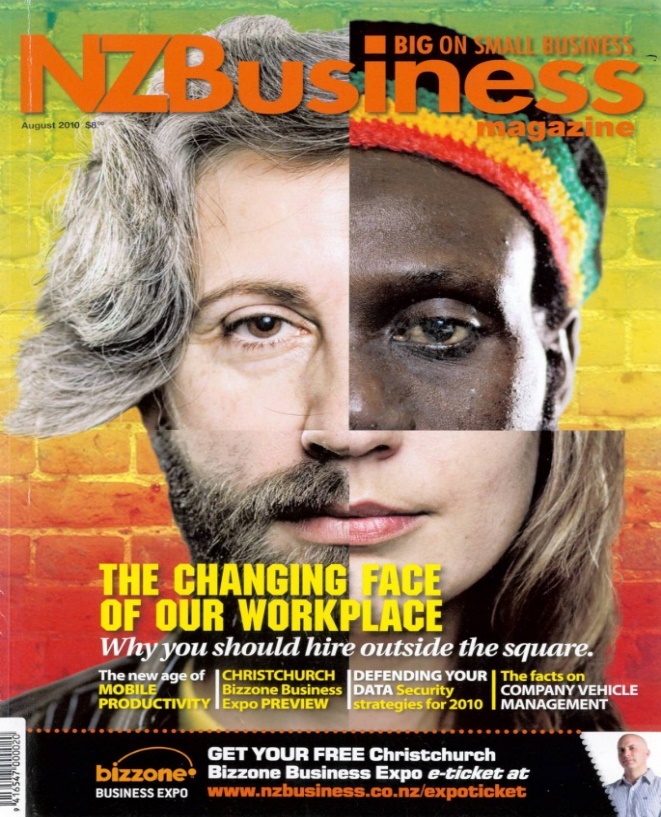 Superdiversity in new zealand 2024
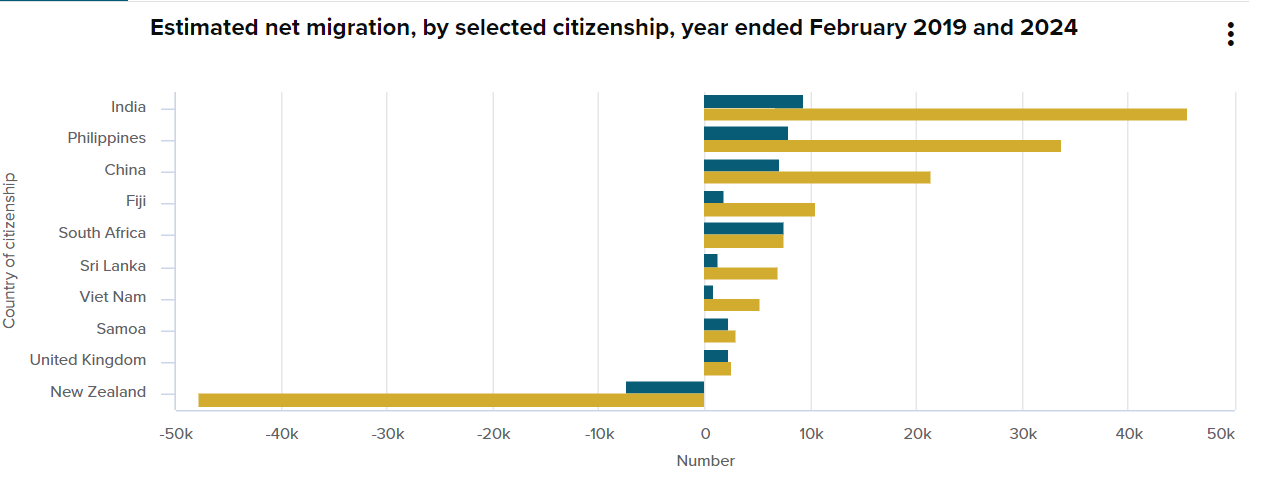 superdiversity (2013-2043)
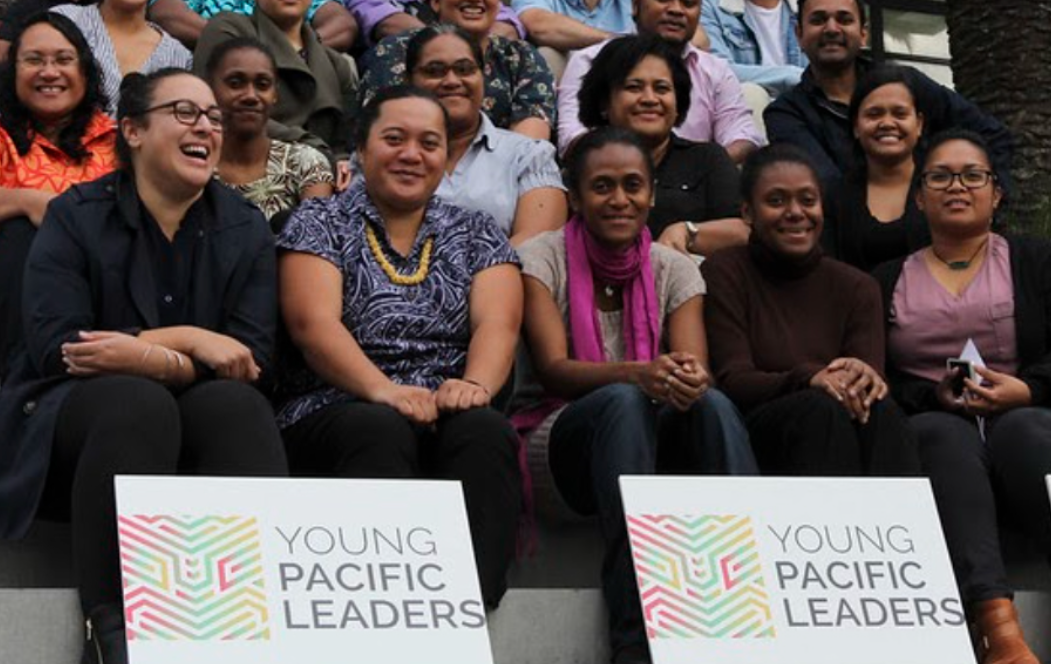 Responsiveness in a period of major demographic change
The growing significance of diversity
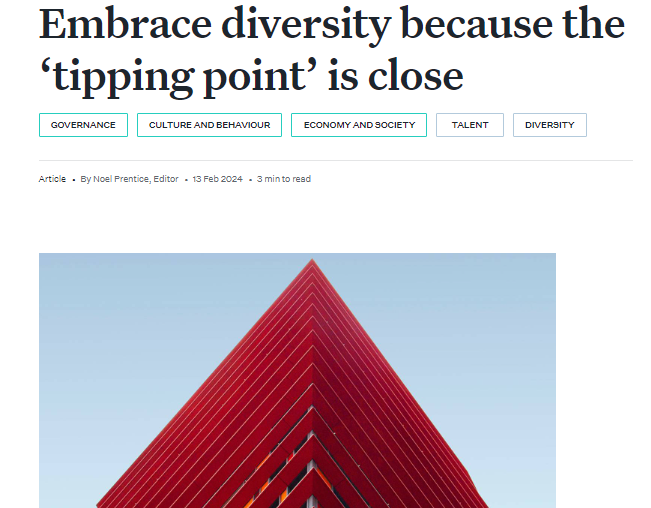 The growing significance of diversity
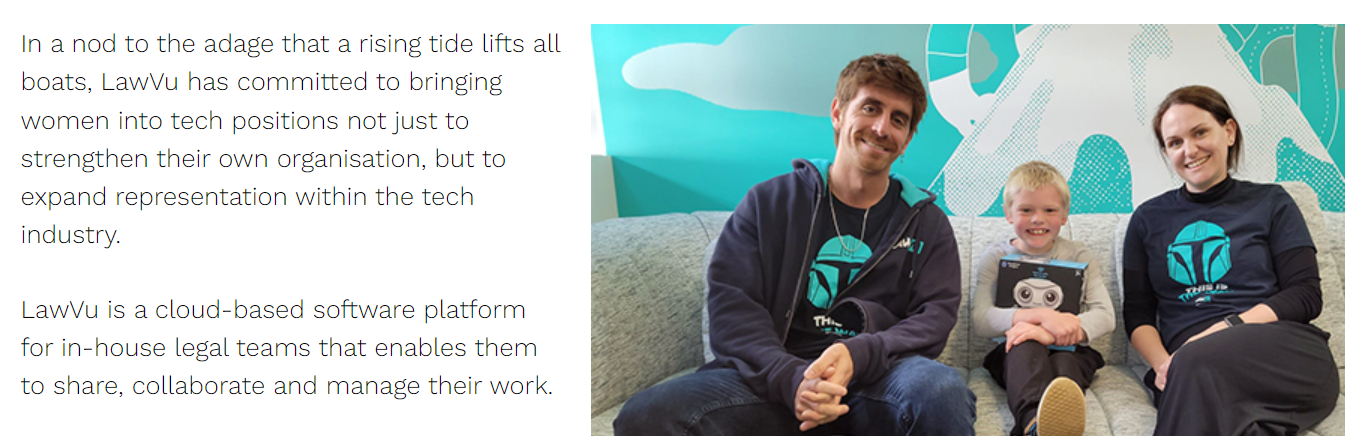 The growing significance of diversity
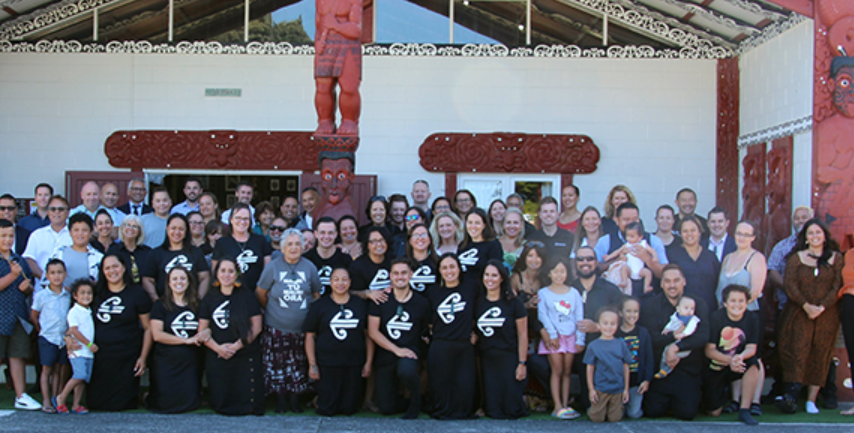 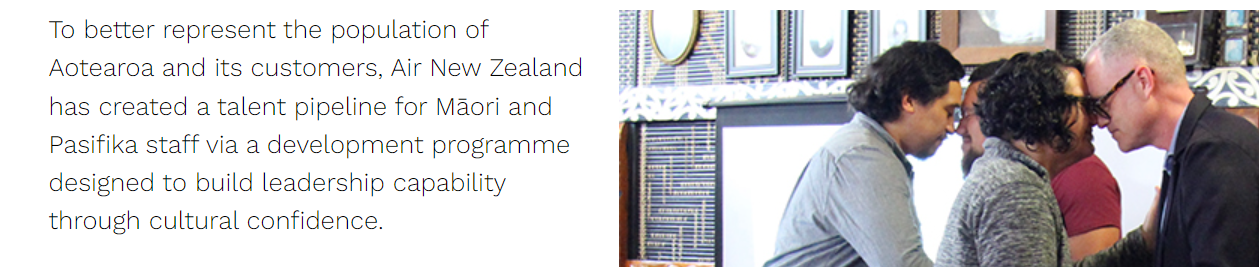 The growing significance of diversity
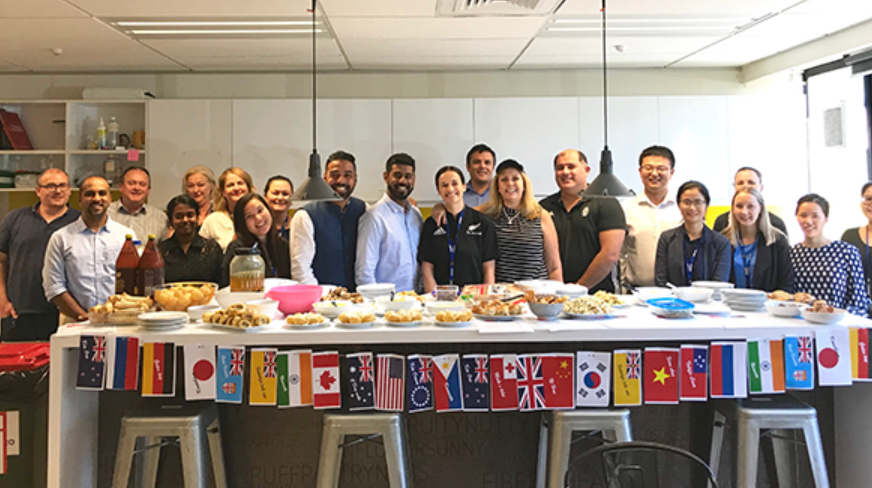 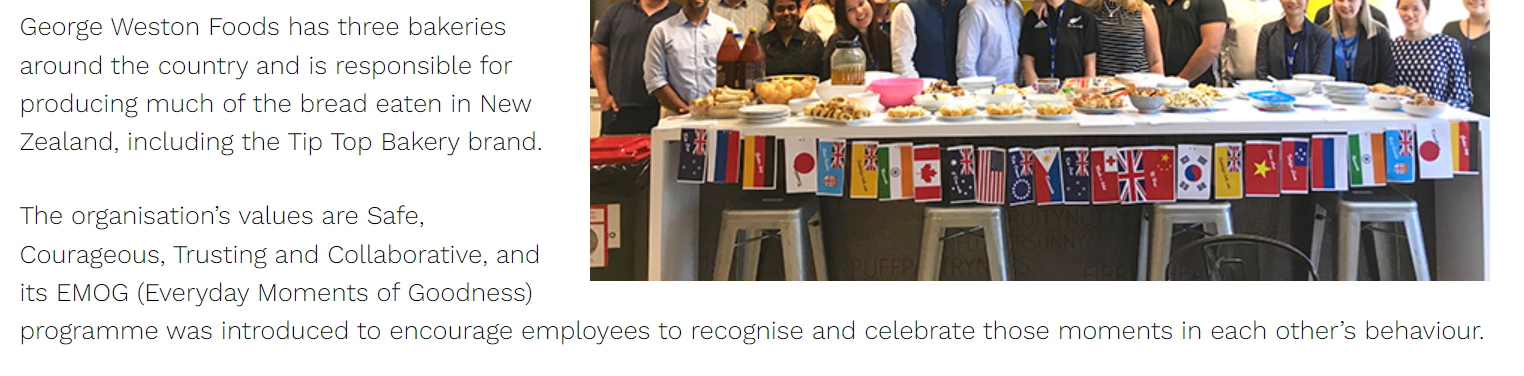 The growing significance of diversity
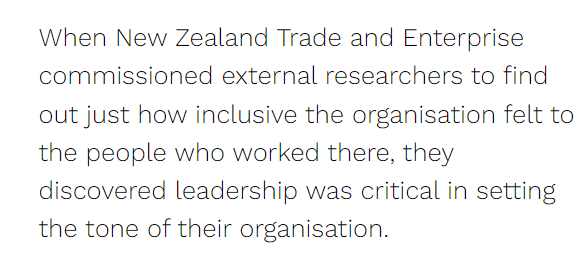 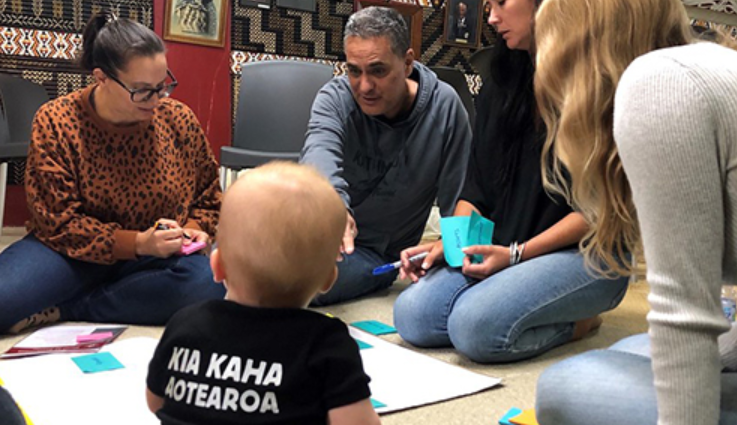 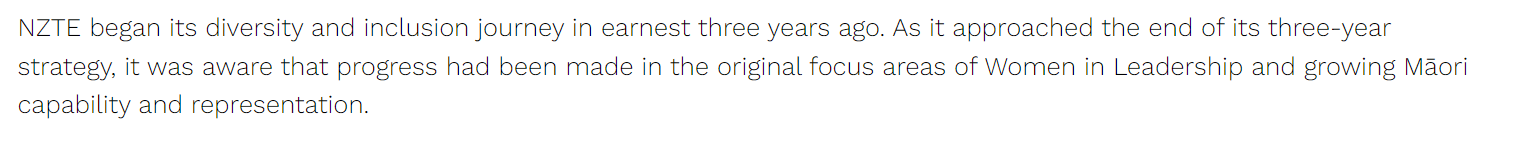 Anticipating the future : Demographic challenges
1. Large numbers exiting the workforce – and more over 65s remaining in the workforce. How will you respond to hyper-ageing?
2. 75% of the population will live in the top half of the North Island, 40% in Auckland. Where will your workers, suppliers and clients come from?
3. Gender and fertility become more important. How will you respond?  
4. New Zealand will be much more superdiverse in the future. What does this mean for talent recruitment, clients and customers and markets?
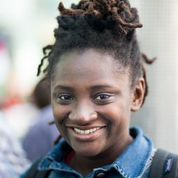 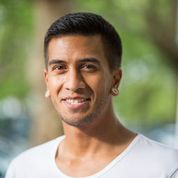 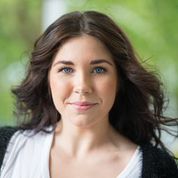 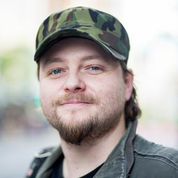 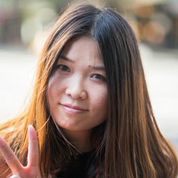 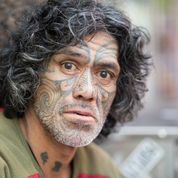 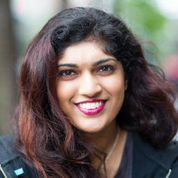